Figure 7 Effects of calpain inhibitors on apoptosis in hyperglycaemic hearts. Hyperglycaemia was induced by STZ. On ...
Cardiovasc Res, Volume 84, Issue 1, 1 October 2009, Pages 100–110, https://doi.org/10.1093/cvr/cvp189
The content of this slide may be subject to copyright: please see the slide notes for details.
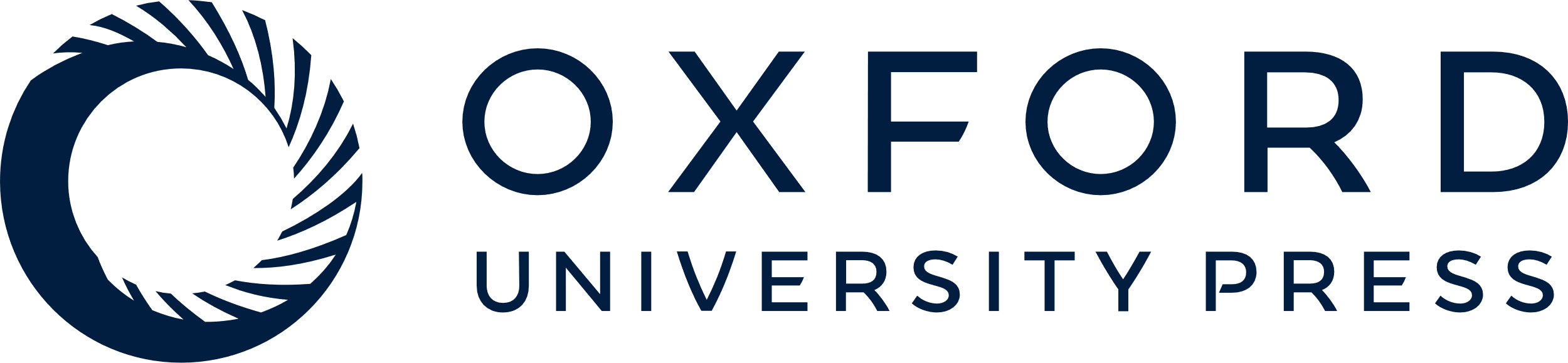 [Speaker Notes: Figure 7 Effects of calpain inhibitors on apoptosis in hyperglycaemic hearts. Hyperglycaemia was induced by STZ. On Day 3 after STZ treatment, mice were treated with insulin, calpain inhibitor-I (CI-I), calpain inhibitor-III (CI-III), or PD150606 for 7 days. Calpain activity (A) and caspase-3 activity (B) were measured in hyperglycaemic hearts. (C) Quantification of TUNEL staining positive cardiomyocytes. Data are mean ± SD, n = 5–6. *P < 0.05 vs. sham and #P < 0.05 vs. Vehicle in STZ. (D) Representatives of TUNEL staining in cardiomyocytes (yellow-blown signal, arrows showing nuclear localization) from vehicle-treated (a) or PD150606-treated hyperglycaemic hearts (b). (Magnification: ×40; scale bar: 10 µm.)


Unless provided in the caption above, the following copyright applies to the content of this slide: Published on behalf of the European Society of Cardiology. All rights reserved. © The Author 2009. For permissions please email: journals.permissions@oxfordjournals.org.]